PHÂN TÍCH & THIẾT KẾ HỆ THỐNG
THU THẬP THÔNG TIN BẰNG PHƯƠNG PHÁP TƯƠNG TÁC
GIẢNG VIÊN
 TH.S: NGUYỄN THANH TÙNG
THÀNH VIÊN NHÓM
NGUYỄN THANH PHÚC - 1412968
LÝ TRÍ TÀI - 1413365
NỘI DUNG THUYẾT TRÌNH
01
02
03
04
Tầm quan trọng của việc thu thập thông tin
Phương pháp phỏng vấn
Lorem Ipsum
Phương pháp JAD
Lorem Ipsum
Phương pháp bảng câu hỏi
NỘI DUNG THUYẾT TRÌNH
01
02
03
04
Tầm quan trọng của việc thu thập thông tin
Phương pháp phỏng vấn
Lorem Ipsum
Phương pháp JAD
Lorem Ipsum
Phương pháp bảng câu hỏi
TẦM QUAN TRỌNG CỦA VIỆC THU THẬP THÔNG TIN
Dùng trong việc nghiên cứu, phân tích, đưa ra giả thuyết hay bất cứ mục đích mà ta cần.
Đưa ra các quyết định đúng đắn. 
Tiết kiệm được chi phí đánh giá, tiết kiệm được thời gian.
Nếu bạn có đầy đủ thông tin, bạn có thể đưa ra những lựa chọn có lợi nhất cho công việc của bạn.
NỘI DUNG THUYẾT TRÌNH
01
02
03
04
Tầm quan trọng của việc thu thập thông tin
Phương pháp phỏng vấn
Lorem Ipsum
Phương pháp JAD
Lorem Ipsum
Phương pháp bảng câu hỏi
PHƯƠNG PHÁP PHỎNG VẤN
PHƯƠNG PHÁP PHỎNG VẤN
Phỏng vấn là một phương pháp quan  trọng trong việc thu thập thông tin người dùng và yêu cầu của hệ thống.
Phỏng vấn thành công cho bạn  biết được các thông tin về: 
Ý kiến 
Thái độ 
Mục tiêu 
Mối quan tâm chính về vấn đề bàn luận.
PHƯƠNG PHÁP PHỎNG VẤN
Để chuẩn bị cho cuộc phỏng vấn: 
Đọc qua các tài liệu liên quan.
Thiết lập mục tiêu phỏng vấn.
Quyết định đối tượng được phỏng vấn.
Chọn loại câu hỏi và mô hình phỏng vấn 
phù hợp.
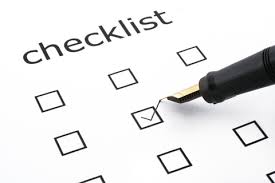 PHƯƠNG PHÁP PHỎNG VẤN
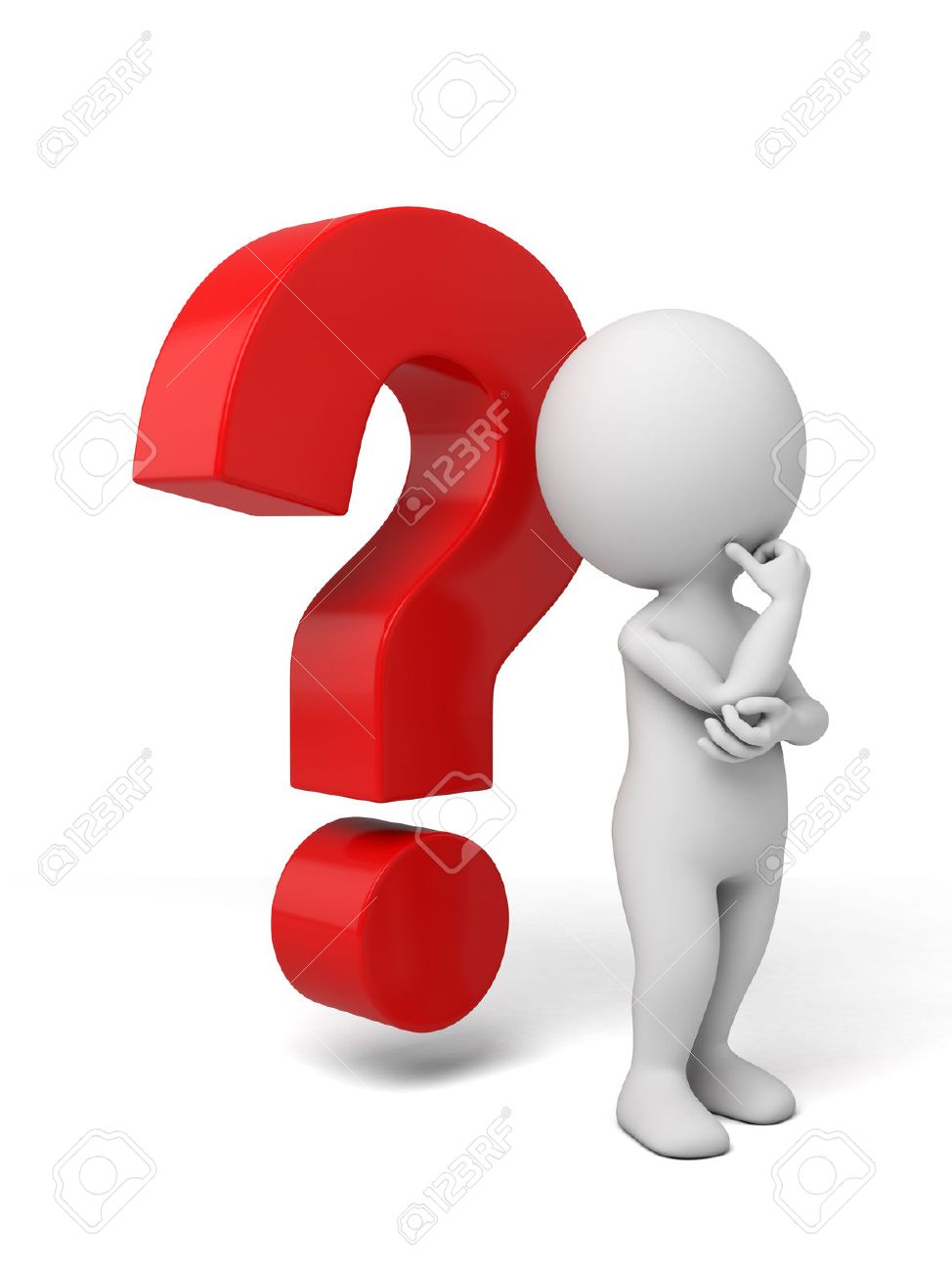 Các dạng câu hỏi:
Câu hỏi mở
Câu hỏi đóng
Câu hỏi lưỡng cực 
Câu hỏi dò xét
PHƯƠNG PHÁP PHỎNG VẤN
Các dạng câu hỏi:
Câu hỏi mở: 
Cho phép người được phỏng vấn phẩn hồi về điều họ muốn. 
Dạng câu hỏi này phù hợp khi nhà phân tích quan tâm đến chiều rộng và chiều sâu của câu trả lời.
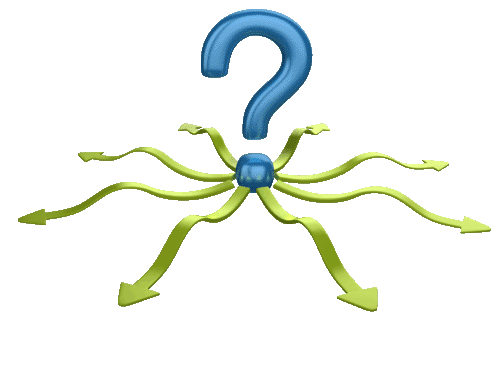 PHƯƠNG PHÁP PHỎNG VẤN
Các dạng câu hỏi:
Câu hỏi mở: Điểm mạnh:
Người được phỏng vấn thoải mái.
Xem xét từ ngữ người được phỏng vấn.
Cung cấp nhiều chi tiết.
Đưa ra gợi ý cho các câu hỏi có thể có.
Thu hút sự chú ý.
Có ích khi người phỏng vấn chưa chuẩn bị kịp.
PHƯƠNG PHÁP PHỎNG VẤN
Các dạng câu hỏi:
Câu hỏi mở: Điểm yếu:
Có thể dẫn đến nhiều chi tiết không liên quan.
Mất kiểm soát cuộc phỏng vấn.
Tốn nhiều thời gian khi lượng thông tin có được rất ít.
Người được phỏng vấn có thể xem người phỏng vấn chưa có sự chuẩn bị.
PHƯƠNG PHÁP PHỎNG VẤN
Các dạng câu hỏi:
Câu hỏi đóng:
Giới hạn số câu trả lời.
Thiên về sự chuẩn xác, dữ liệu tin cậy, dễ phân tích.
Cần ít kỹ năng quản lí.
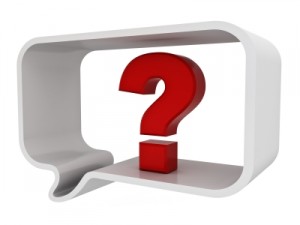 PHƯƠNG PHÁP PHỎNG VẤN
Các dạng câu hỏi:
Câu hỏi đóng: Điểm mạnh:
Tiết kiệm thời gian.
So sánh với các cuộc phỏng vấn khác.
Có được các thông tin cần thiết.
Điều khiển được cuộc trò chuyện.
Bao phủ được lượng thông tin cần thiết.
PHƯƠNG PHÁP PHỎNG VẤN
Các dạng câu hỏi:
Câu hỏi đóng: Điểm yếu:
Gây chán nãn.
Khó nhận được thông tin chi tiết cần thiết.
Mất các ý chính (ý muốn của người được phỏng vấn).
Khó gây dựng quan hệ lâu dài.
PHƯƠNG PHÁP PHỎNG VẤN
Các dạng câu hỏi:
Câu hỏi lưỡng cực
Dạng câu hỏi với câu trả lời là có hoặc không.
Nên hạn chế sử dụng.
Một dạng câu hỏi đặc biệt.
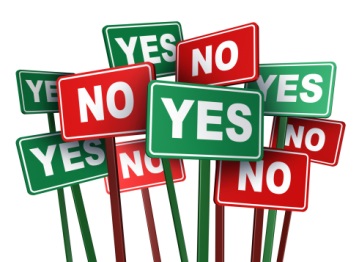 PHƯƠNG PHÁP PHỎNG VẤN
Các dạng câu hỏi:
Câu hỏi dò xét:
Gợi ra thông tin chi tiết từ các câu hỏi trước.
Hiểu sâu về 1 vấn đề nào đó.
Có thể đóng hoặc mở.
PHƯƠNG PHÁP PHỎNG VẤN
Mô hình sắp xếp câu hỏi:
Mô hình kim tự tháp
Mô hình ống khói
Mô hình kim cương
PHƯƠNG PHÁP PHỎNG VẤN
Mô hình sắp xếp câu hỏi:
Mô hình kim tự tháp:
Bắt đầu bằng câu hỏi đóng, kết thúc bằng câu hỏi mở.
Bắt đầu chi tiết, sau đó mở rộng bằng các câu hỏi mở để nhận được các phản hồi chi tiết.
Hữu ích khi đưa người được phỏng vấn vào đề tài. Tạo cảm hứng.
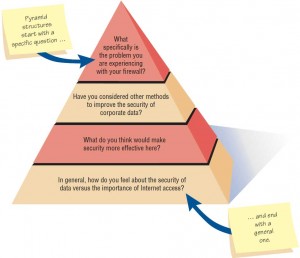 PHƯƠNG PHÁP PHỎNG VẤN
Mô hình sắp xếp câu hỏi:
Mô hình ống khói:
Bắt đầu bằng câu hỏi mở mang tính tổng quát.
Kết luận bằng các câu hỏi đóng để hạn chế các phản hồi không cần thiết.
Hữu ích khi người được phỏng vấn dễ cảm xúc mạnh về chủ đề bàn luận.
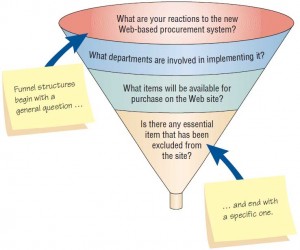 PHƯƠNG PHÁP PHỎNG VẤN
Mô hình sắp xếp câu hỏi:
Mô hình kim cương
Bắt đầu bằng cách rất cụ thể.
Sau đó phân tích các vấn đề chung.
Kết luận với câu cụ thể.
Kết hợp điểm mạnh của 2 mô hình kim tự tháp và ống khói.
Cần nhiều thời gian.
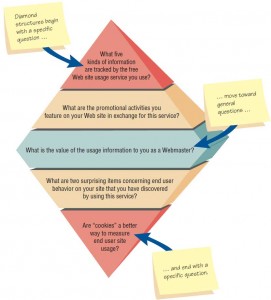 PHƯƠNG PHÁP PHỎNG VẤN
Trong cuộc phỏng vấn:
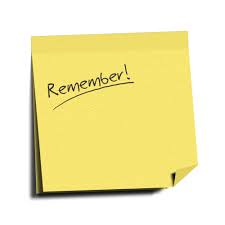 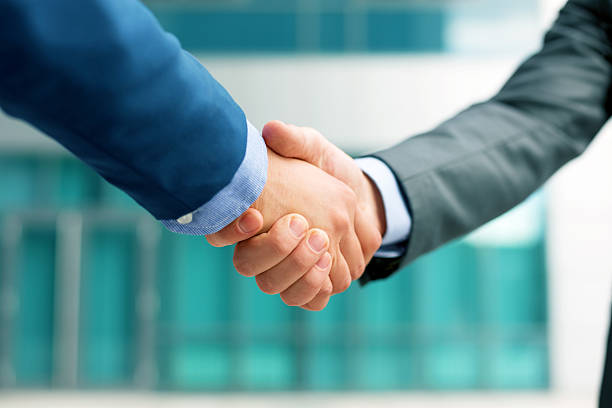 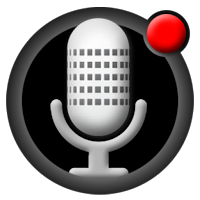 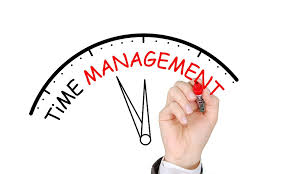 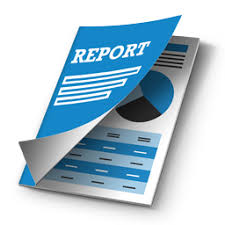 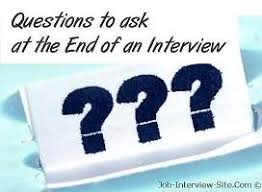 NỘI DUNG THUYẾT TRÌNH
01
02
03
04
Tầm quan trọng của việc thu thập thông tin
Phương pháp phỏng vấn
Lorem Ipsum
Phương pháp JAD
Lorem Ipsum
Phương pháp bảng câu hỏi
PHƯƠNG PHÁP JAD
PHƯƠNG PHÁP JAD
Phương pháp phát triển hệ thống động để thu thập yêu cầu trong khi phát triển hệ thống thông tin mới cho một công ty.
Tăng cường số người tham gia, cho phép người quản lý dự án, người dùng và người phát triển làm việc với nhau
Tránh đòi hỏi quá chi tiết hoặc quá mơ hồ
Thay thế một loạt các cuộc phỏng vấn với cộng đồng người sử dụng
PHƯƠNG PHÁP JAD
Những người tham gia:
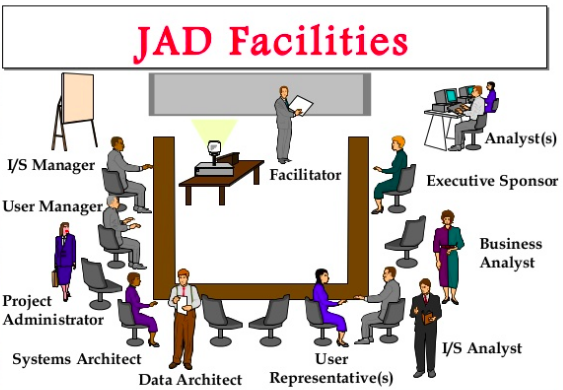 PHƯƠNG PHÁP JAD
Quy trình tham gia:
PHƯƠNG PHÁP JAD
Chuyên viên phân tích:
Nhận được ghi chú mỗi người.
Tài liệu đặc tả dựa trên cuộc họp.
Mục tiêu quản lý hiện tại
Phạm vi và ranh giới dự án.
Ghi lại các chi tiết cụ thể của hệ thống.
PHƯƠNG PHÁP JAD
Đánh giá:
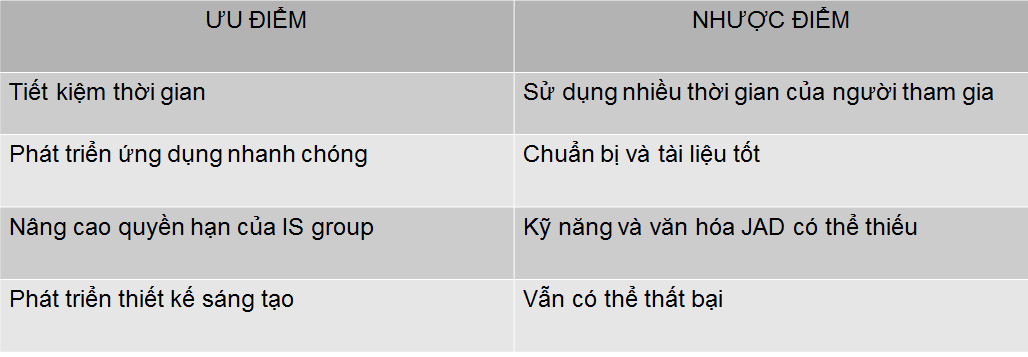 NỘI DUNG THUYẾT TRÌNH
01
02
03
04
Tầm quan trọng của việc thu thập thông tin
Phương pháp phỏng vấn
Lorem Ipsum
Phương pháp JAD
Lorem Ipsum
Phương pháp bảng câu hỏi
PHƯƠNG PHÁP BẢNG CÂU HỎI
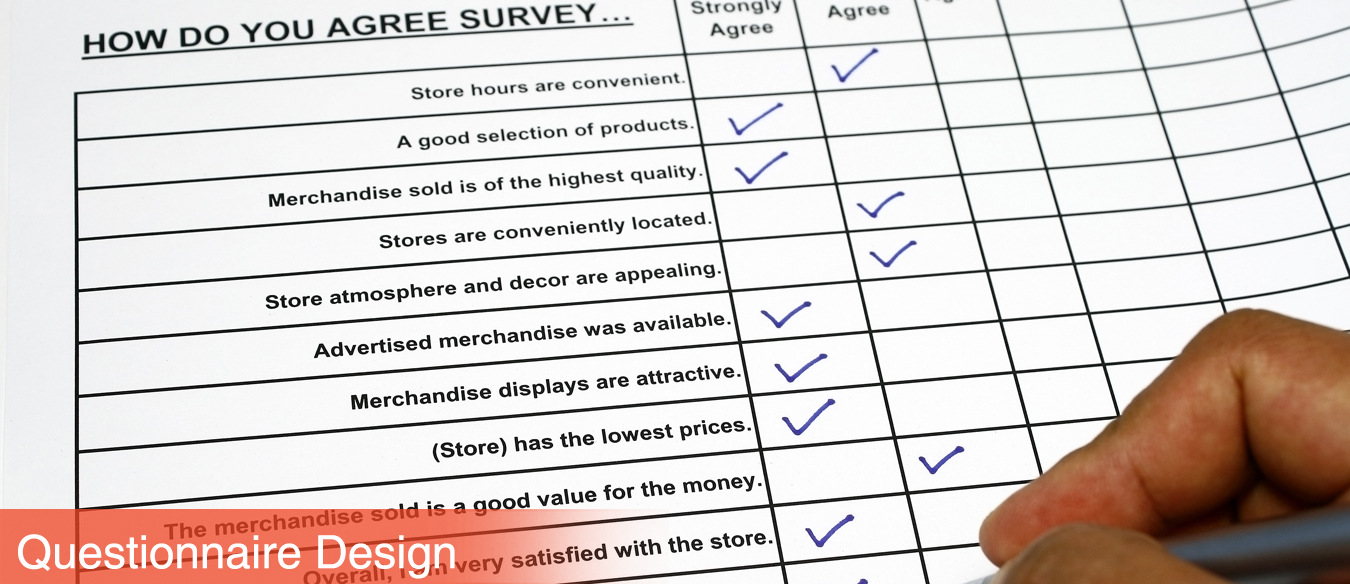 PHƯƠNG PHÁP BẢNG CÂU HỎI
Rất hữu ích trong việc thu thập thông tin từ các thành viên cốt lõi trong tổ chức gồm : 
Thái độ 
Niềm tin 
Hành vi 
Đặc điểm
PHƯƠNG PHÁP BẢNG CÂU HỎI
Bảng câu hỏi khác với phỏng vấn ở chỗ phỏng vấn sử dụng thời gian ở việc tương tác trực tiếp, còn bảng câu hỏi tốn thời gian ở bước chuẩn bị.
Bảng câu hỏi đặc biệt hữu ích khi :
Con người được phân tán rộng rãi ở các chi nhánh khác nhau của tổ chức 
Có nhiều người tham gia 
Có thể phân tích chính xác thông tin (tỷ lệ chấp nhận, ý kiến tổng thể, ...)
PHƯƠNG PHÁP BẢNG CÂU HỎI
1. Chuẩn bị
2. Chọn lựa từ ngữ
Quy trình:
3. Mở rộng
4. Thiết kế
5. Quản lý
PHƯƠNG PHÁP BẢNG CÂU HỎI
PHƯƠNG PHÁP BẢNG CÂU HỎI